2. Afbraak en vorming van landschappen
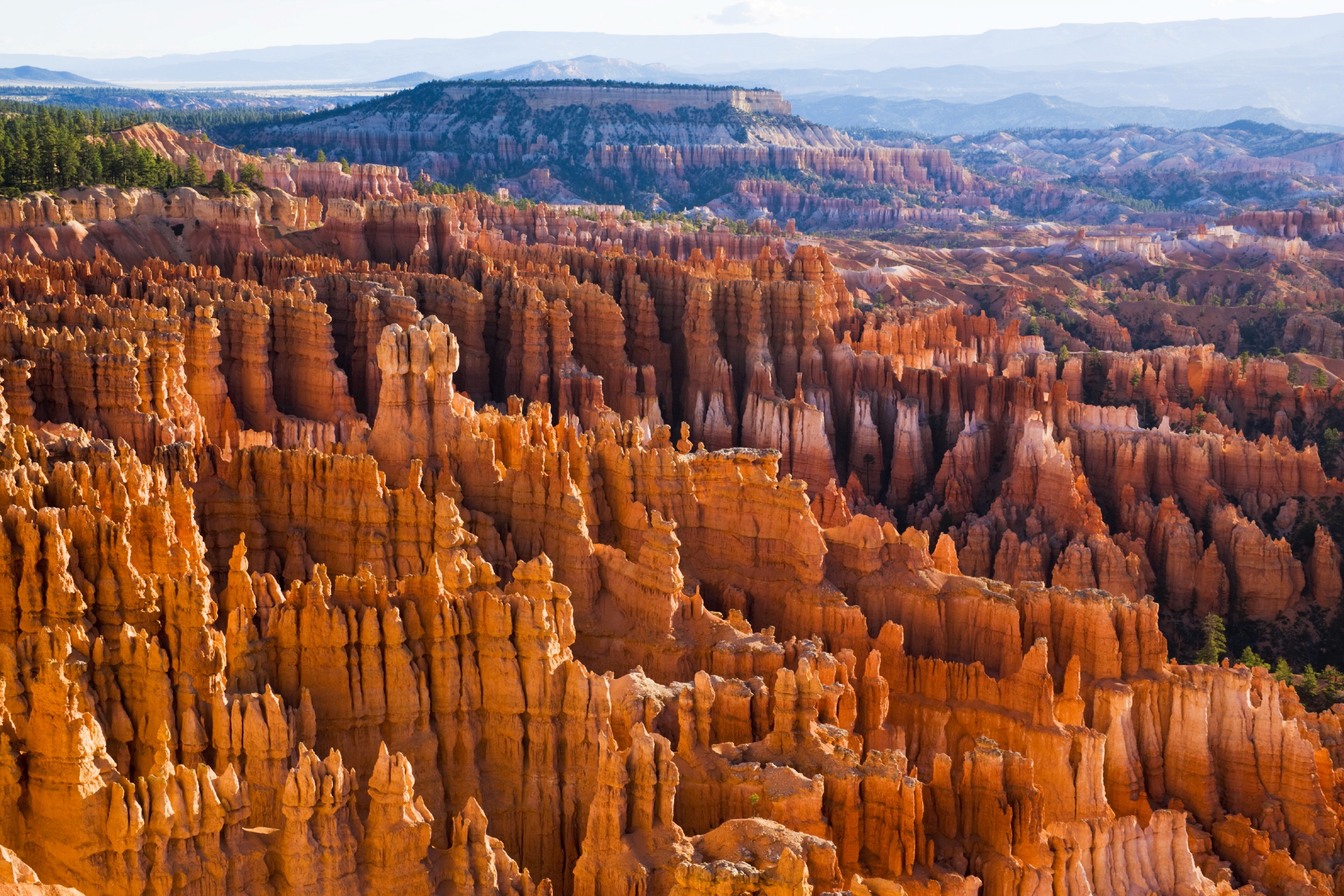 2. Afbraak en vorming van landschappen
Hoofdvraag
Hoe werken exogene krachten als verwering, erosie en sedimentatie in op het landschap en hoe kun je die processen verklaren?
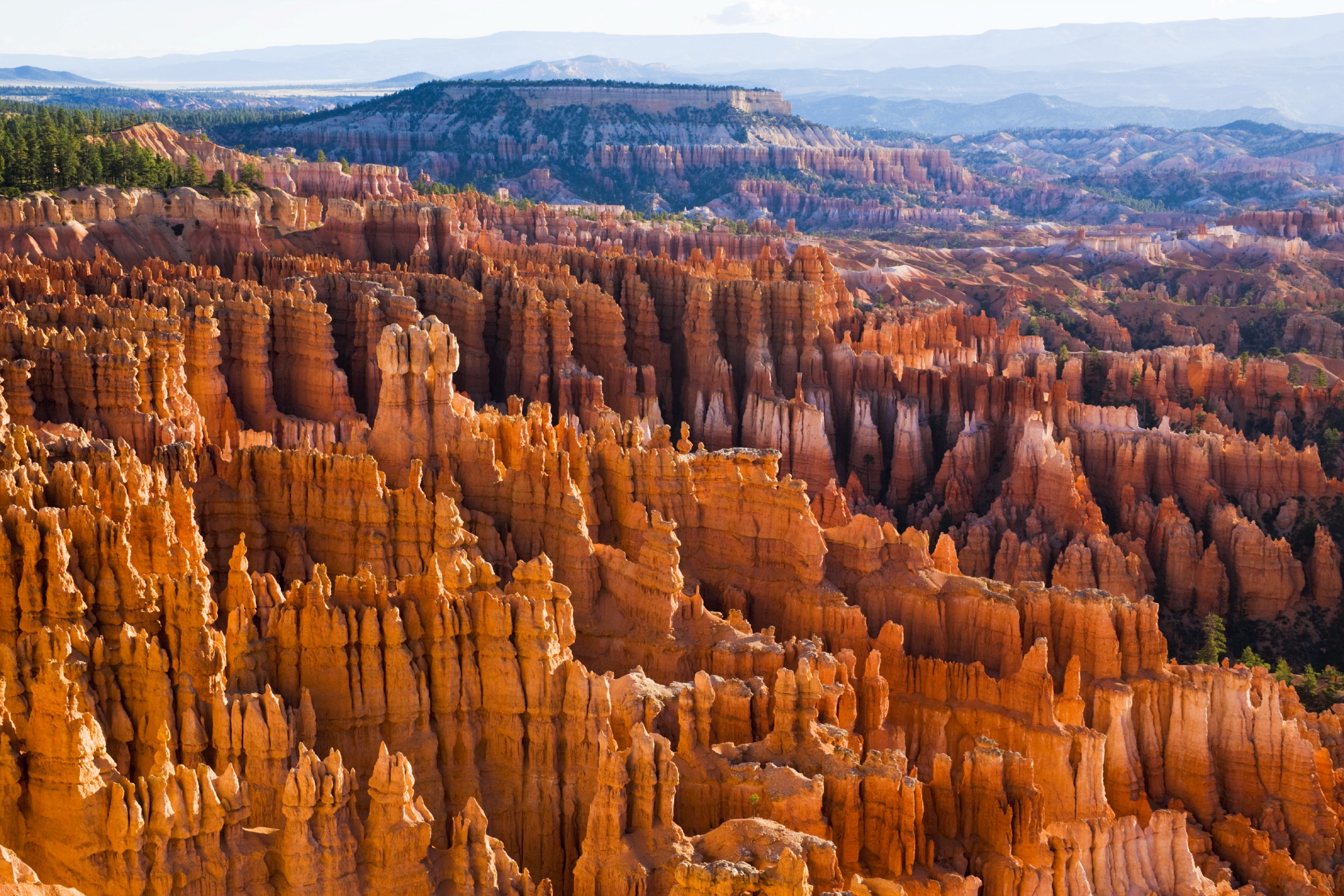 §2.1 De aarde als systeem
Deelvragen
Uit welke sferen is het systeem aarde opgebouwd en hoe functioneert het systeem?
Welke rol spelen de verschillende kringlopen in dit systeem?
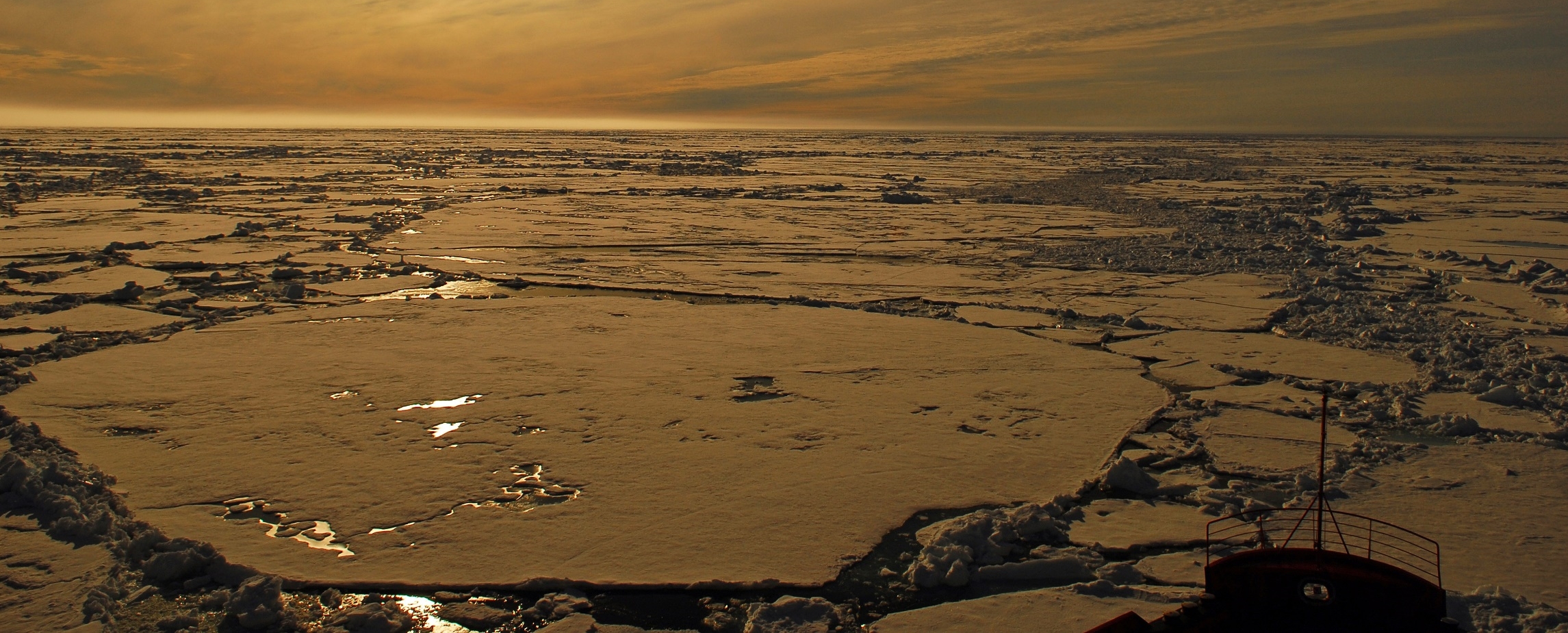 §2.1 De aarde als systeem
Vier sferen
In fysische geografie vier sferen voor bestudering aarde:
atmosfeer
hydrosfeer
biosfeer
lithosfeer (zie Hoofdstuk 1)
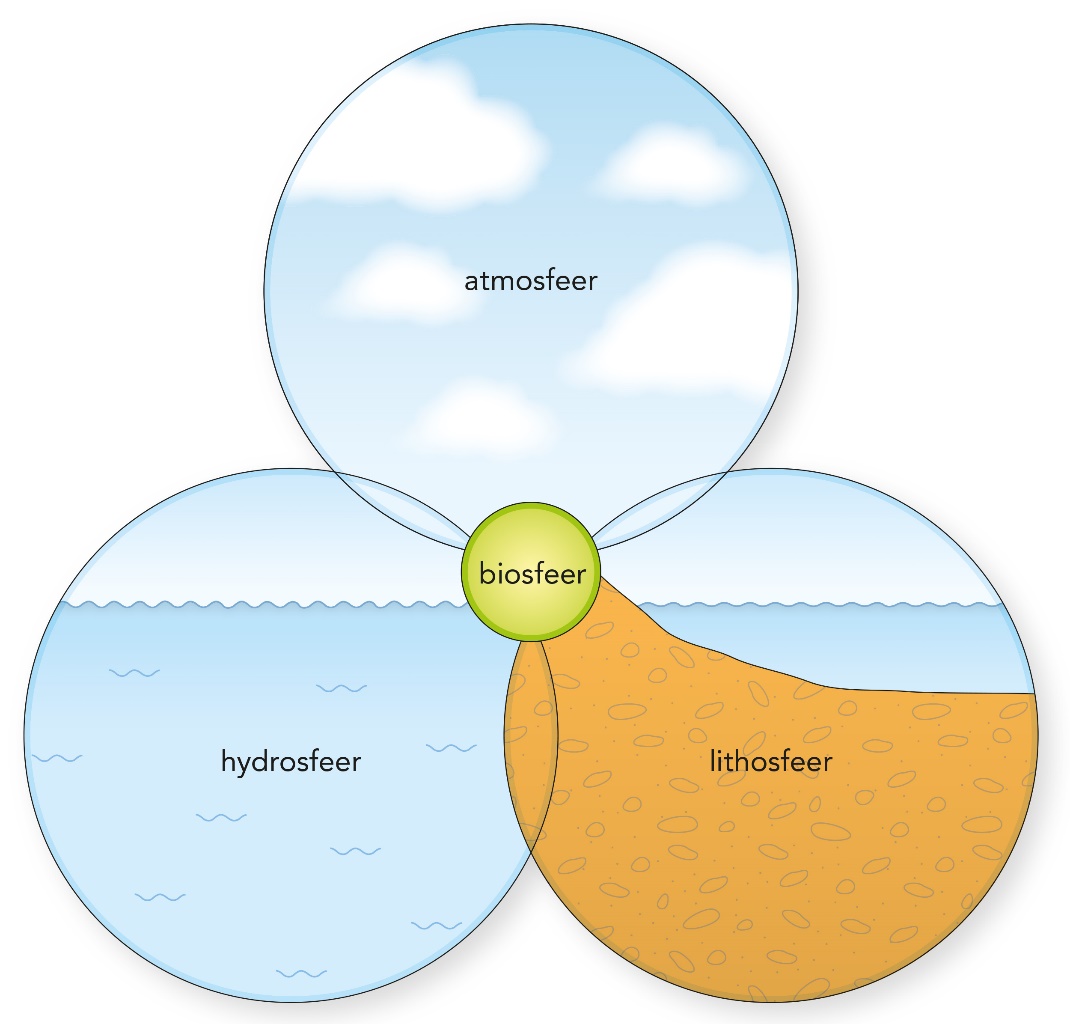 [Speaker Notes: Afbeelding: De vier sferen]
§2.1 De aarde als systeem
Atmosfeer
Atmosfeer bestaat uit:
troposfeer 
stratosfeer
mesosfeer
thermosfeer
troposfeer: 
klimaatprocessen en kringloop water
belangrijkste gassen: stikstof (78%), zuurstof (21%), argon (0,9%), CO2, CH4, ozon en waterdamp
stratosfeer:
functie = ozon houdt UV-licht tegen
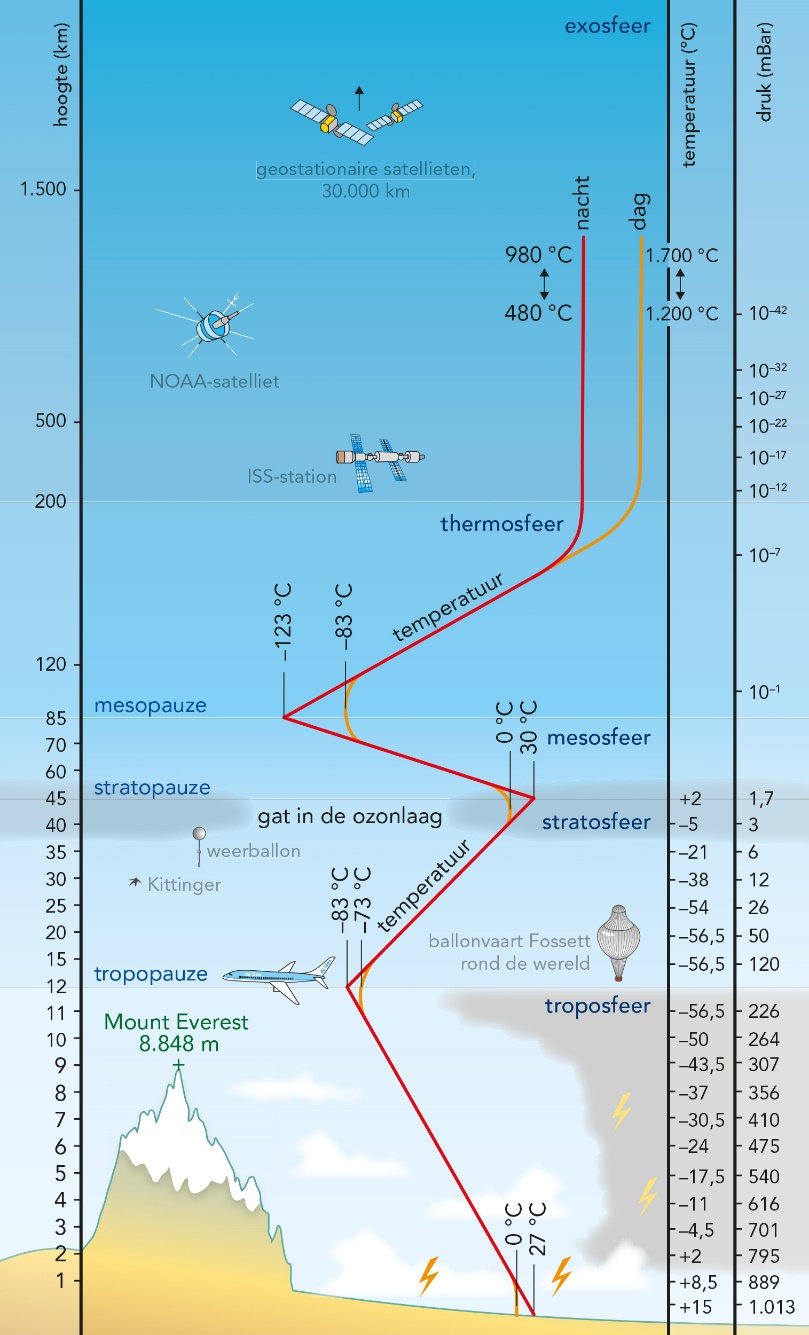 [Speaker Notes: Afbeelding: Opbouw van de dampkring]
§2.1 De aarde als systeem
Hydrosfeer en biosfeer
Veel water aan aardoppervlak.
hydrosfeer: 
97% water in oceanen (dus zout), 2% in ijskappen, 1% in rivieren, meren, grondwater, bodemwater, atmosfeer en planten
biosfeer: 
alle levende organismen op aarde
[Speaker Notes: Afbeelding: Het zonnestelsel: de zon met acht planeten]
§2.1 De aarde als systeem
Kringlopen
Kringlopen laten relaties tussen sferen zien.
bijvoorbeeld gesteentekringloop (Hoofdstuk 1) vindt niet alleen in lithosfeer plaats, want relatie tussen lithosfeer (opbouw) en atmosfeer en hydrosfeer (afbraak)
[Speaker Notes: Afbeelding: Opbouw van de aarde]
§2.1 De aarde als systeem
Hydrologische kringloop
Op aarde water in drie vormen: gas, vloeibaar en vast. Belang water: nodig om te leven en invloed op klimaatsysteem.
hydrologische kringloop bestaat uit: 
evaporatie (zee, rivieren, meren)
transpiratie (planten)
condensatie (wolken)
neerslag, infiltratie, afstroming
vorming landschappen: 
hydrologische kringloop speelt
     belangrijke rol hierbij
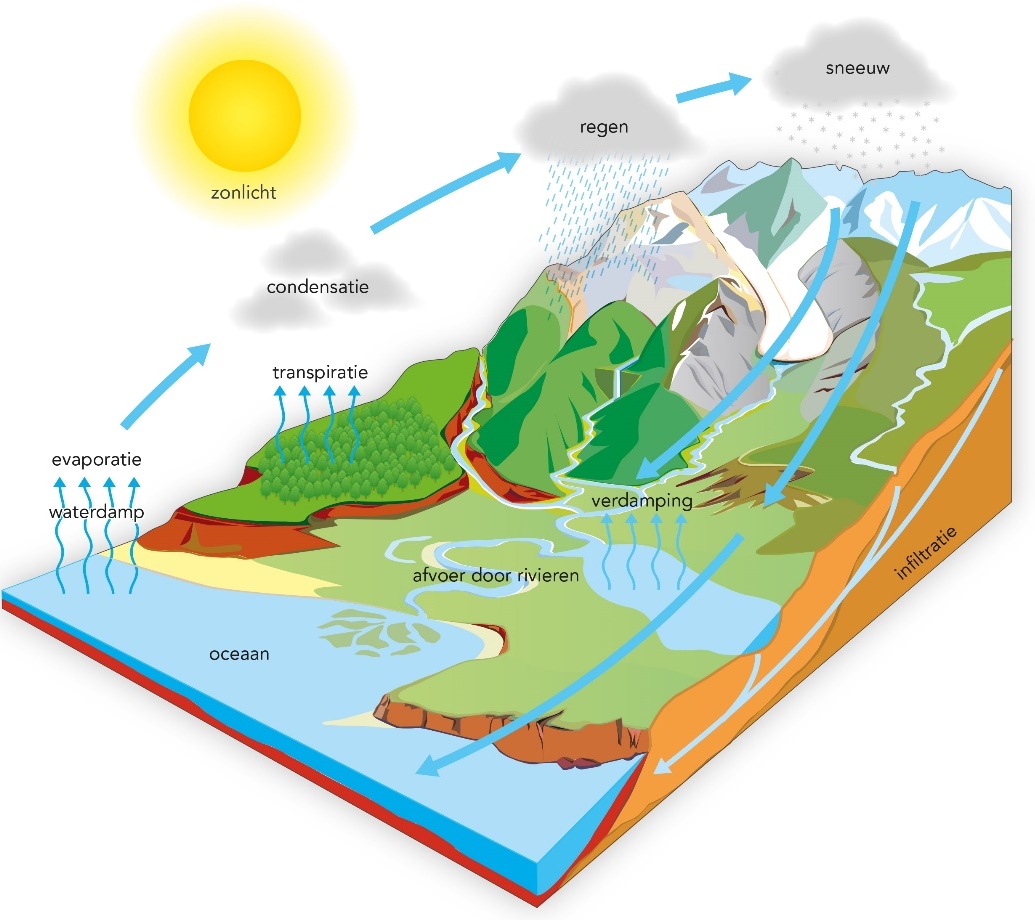 [Speaker Notes: Afbeelding: Waterkringloop]
§2.1 De aarde als systeem
Stralingsbalans
Zon is motor kringlopen en processen in sferen. Er is daarbij balans tussen inkomende en uitgaande straling = stralingsbalans.
zonlicht in dampkring: 
deels weerkaatst door wolken en 
     aardoppervlak en deels omgezet
     in warmte en uitgestraald
verwarming atmosfeer door
     aardoppervlak
broeikasgassen stralen deel 
     warmte weer terug naar aarde
door dit broeikaseffect gemiddelde 
     temperatuur op aarde 15⁰C
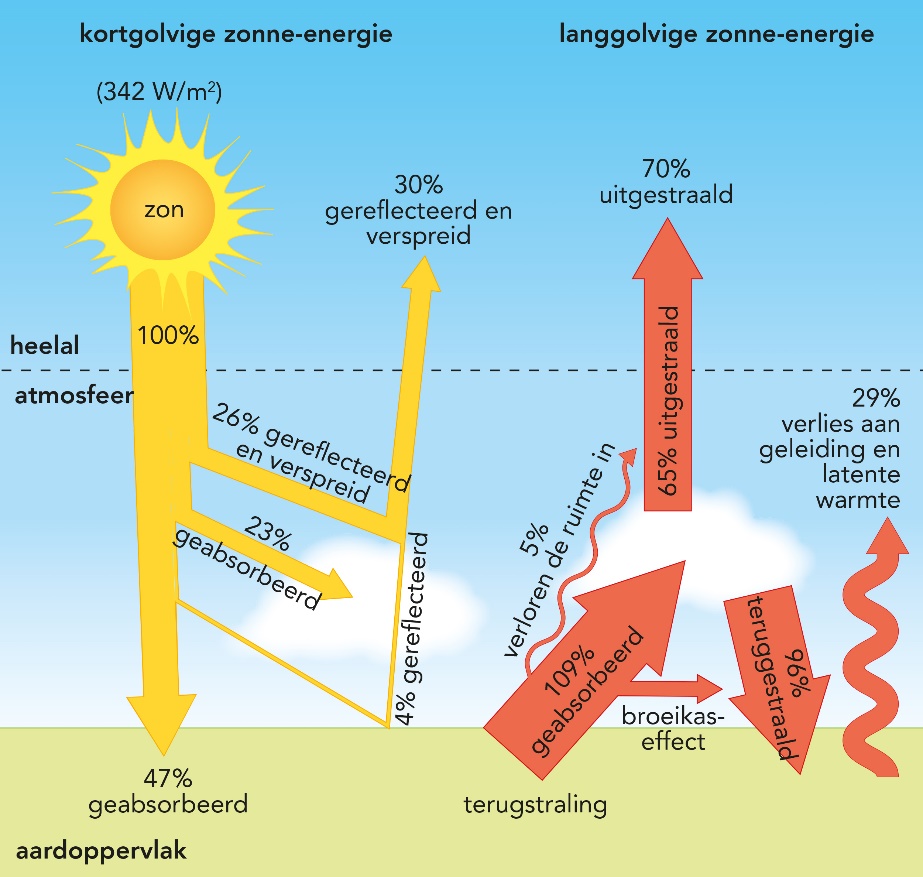 [Speaker Notes: Afbeelding: De stralingsbalans van de aarde]
§2.1 De aarde als systeem
Stralingsbalans op verschillende plekken op aarde
Op lange termijn is stralingsbalans constant. Op korte termijn zijn er grote verschillen door:
dag en nacht
seizoenen
breedtegraad (invalshoek zonnestralen bij polen groter en langere weg door atmosfeer)
albedo (reflectievermogen hangt af van aard en kleur oppervlak: hoe meer reflectie hoe meer warmteverlies)
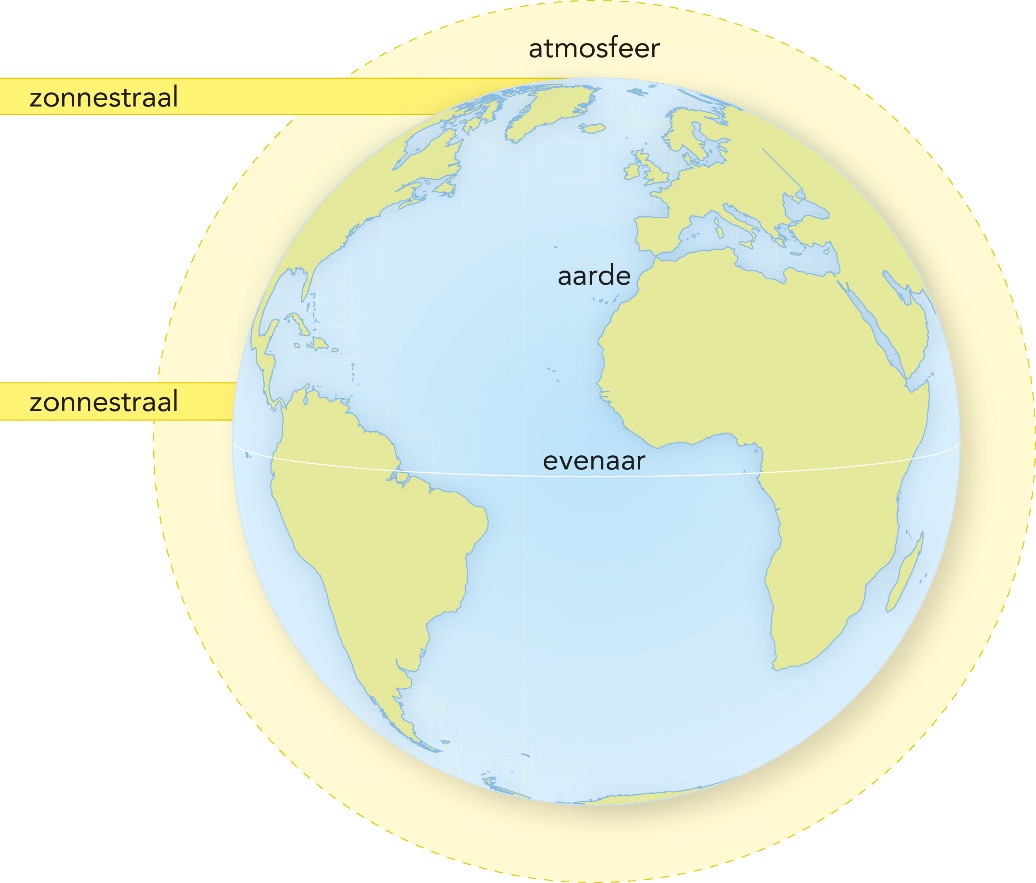 [Speaker Notes: Afbeelding: De inval van de zonnestralen op de aarde]
§2.1 De aarde als systeem
Conclusie energiebalans
op hoge breedte hele jaar tekort 
bij evenaar hele jaar overschot
oceaanstromen en luchtcirculatie transporteren warmte en kou en zorgen voor minder extreme verschillen op aarde
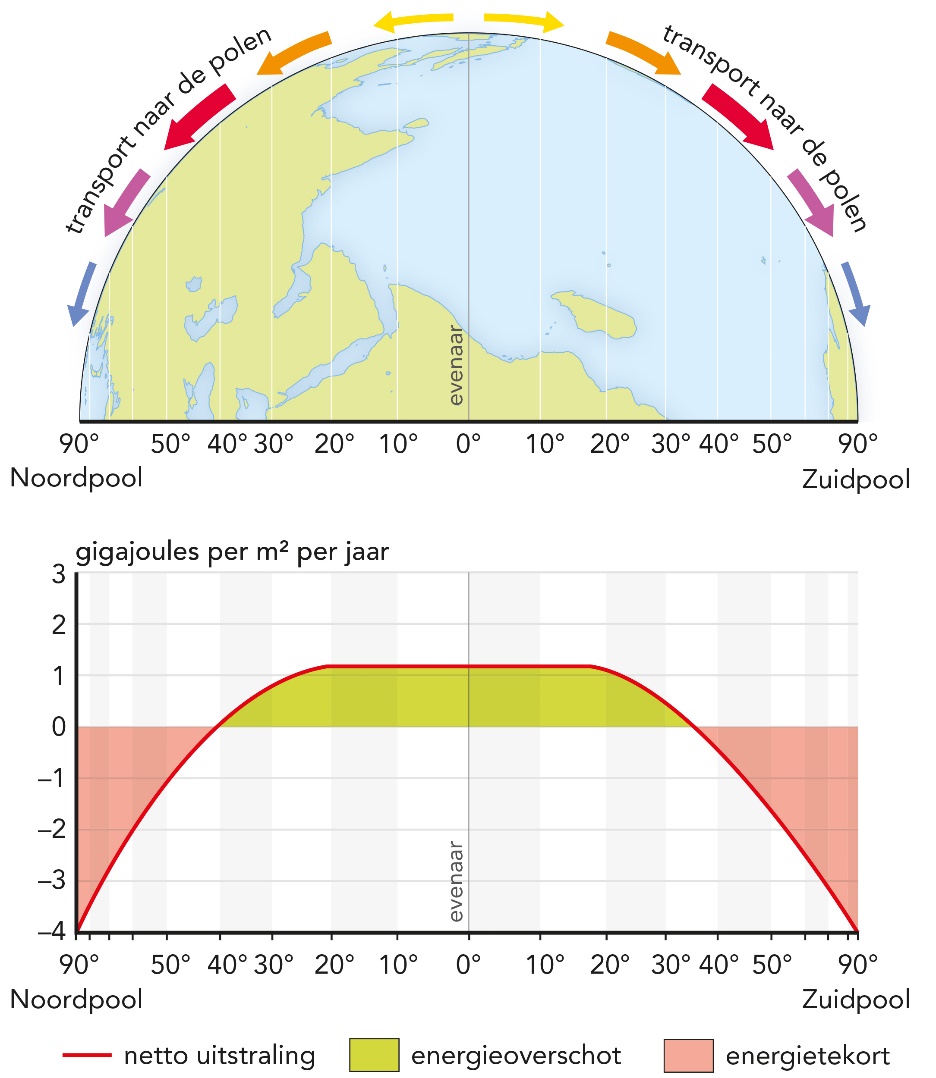 [Speaker Notes: Afbeelding: Transport van warmte en netto-instraling over het jaar per breedte]
§2.2 Klimaten
Deelvragen
Welke klimaten komen voor en hoe kun je de verschillende klimaten op aarde verklaren?
Welke rol spelen de zeestromen en luchtstromen bij de verklaring van het voorkomen van de klimaten?
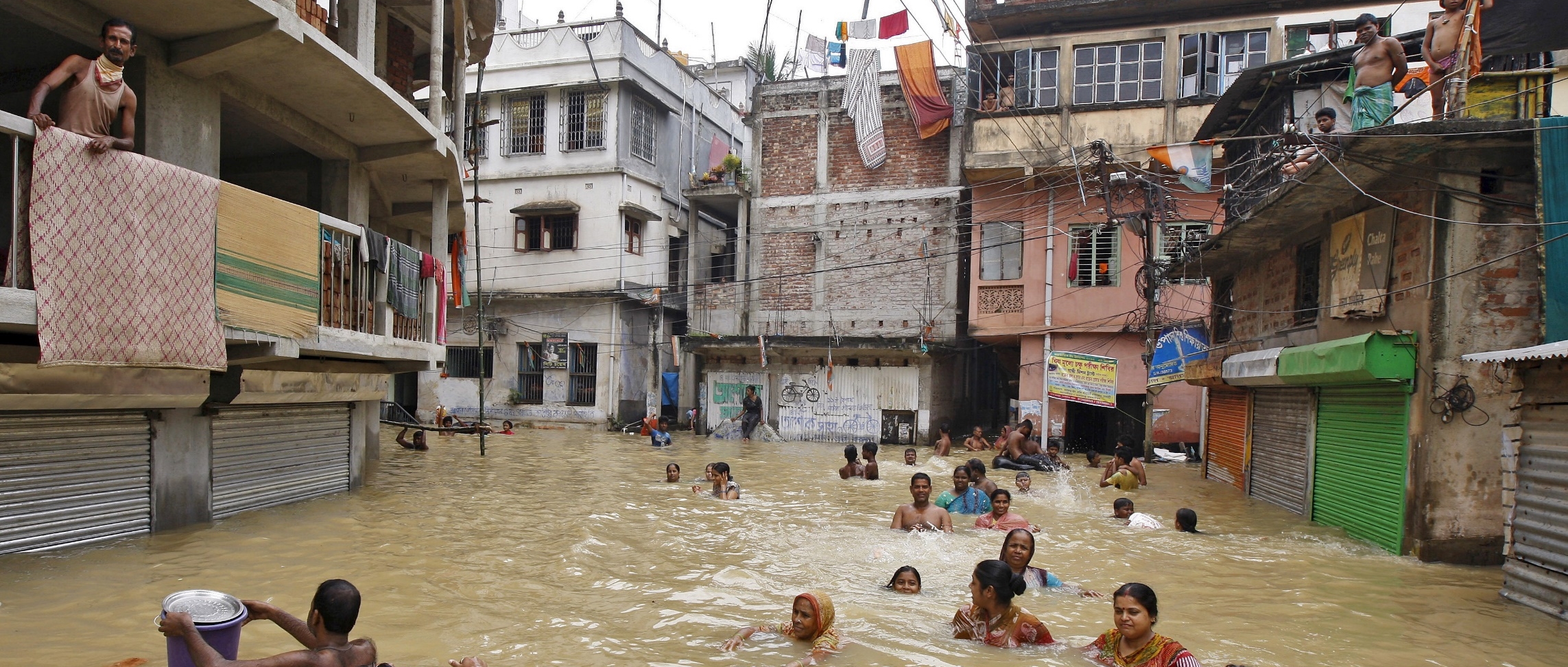 §2.2 Klimaten
Warmtetransport via luchtcirculatie
Rond evenaar (tropen) lagedrukgebied door opwarmen, uitzetten en opstijgen van de lucht. Dit lagedrukgebied = intertropische convergentiezone (ITCZ)
Rond 30⁰ N.B. en Z.B. (subtropen) hogedrukgebied door dalen afgekoelde lucht uit de tropen.
Gevolg: wind aan aardoppervlak van hogedrukgebied naar lagedrukgebied.
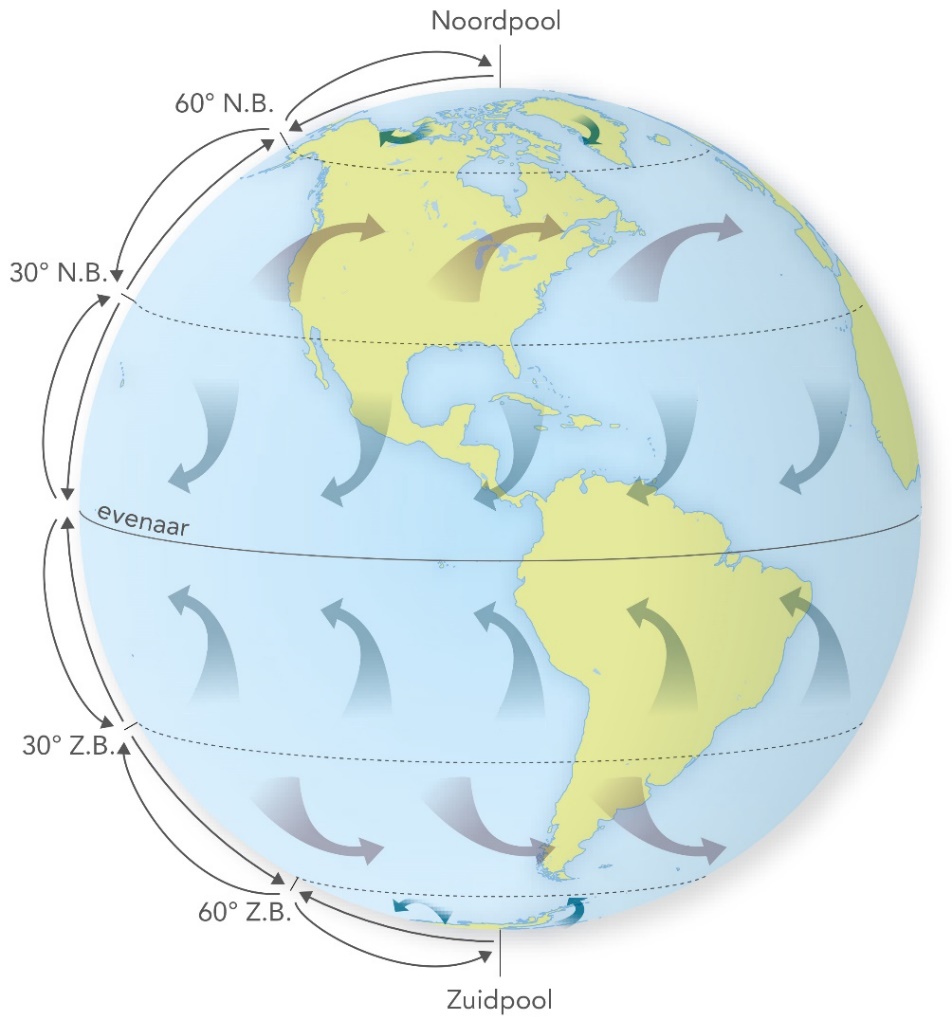 [Speaker Notes: Afbeelding: Globale circulatiepatronen van de wind op aarde]
§2.2 Klimaten
Rond de polen hogedrukgebied door dalende koude lucht.
Rond 60⁰ N.B. en Z.B. (gematigde zone) lagedrukgebied door botsing van warme lucht uit subtropen met koude lucht uit poolgebieden → warme lucht schuift over koude lucht en stijgt op: lage luchtdruk.
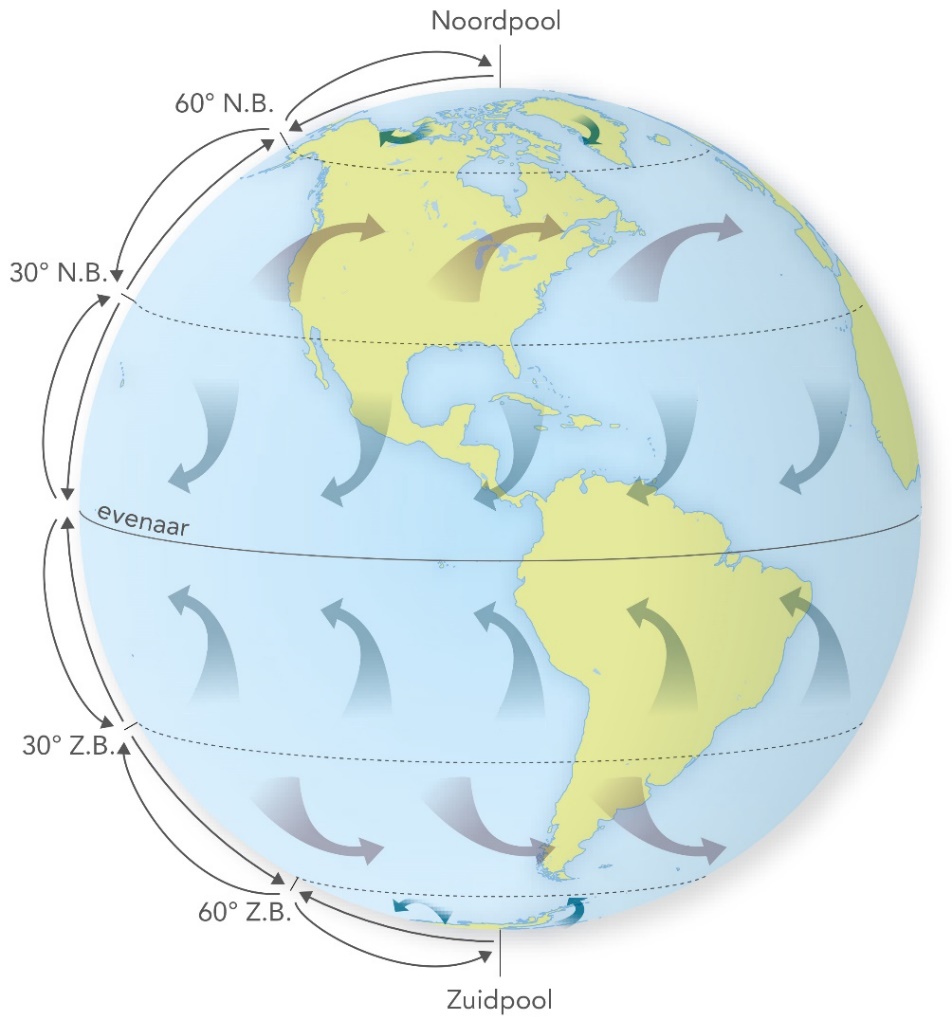 [Speaker Notes: Afbeelding: Globale circulatiepatronen van de wind op aarde]
§2.2 Klimaten
De wet van Buys Ballot
Lucht stroomt niet in rechte lijn van hoge luchtdruk naar lage luchtdruk door rotatie van aarde. 
Luchtstroming (van hoge- naar lageluchtdruk) op noordelijk halfrond heeft afwijking naar rechts (met wind in rug).
Luchtstroming op zuidelijk halfrond heeft afwijking naar links (met wind in de rug).
Dit heet corioliseffect.
§2.2 Klimaten
Moessons en passaten
Door schuine stand aarde beweegt loodrechte instraling van de zon tussen keerkringen → ligging ITCZ varieert.
ITCZ in juli boven Zuid-Azië en Afrika op 20⁰ N.B. → wind van hogedrukgebied op zuidelijk halfrond naar lagedrukgebied van ITCZ. Aanlandige wind op noordelijk halfrond bij Azië en Afrika = natte moesson.
ITCZ in januari op zuidelijk halfrond → op vaste land Azië op noordelijk halfrond ontstaat door kou hogedrukgebied. Aflandige wind richting ITCZ = droge moesson.
§2.2 Klimaten
Moessons en passaten
Boven Azië verschuiving ITCZ sterkst door opwarming in zomer en sterke afkoeling in winter → droog en nat seizoen door moessons die elk half jaar 180⁰ van richting veranderen.
Op oceanen geen grote drukverschillen zomer en winter. Hele jaar:
noordoostpassaten op noordelijk halfrond
zuidoostpassaten op zuidelijk halfrond
Warmtetransport via wind = atmosferische luchtcirculatie
§2.2 Klimaten
Warmtetransport via de zeestromen
Warmtetransport via de zeestromen = oceanische circulatie
Warme en koude zeestromen ontstaan onder invloed van:
wind
temperatuur
zoutgehalte
de koude zeestroom stroomt van relatief kouder gebied naar warmer gebied
de warme zeestroom stroomt van relatief warmer gebied naar kouder gebied
§2.2 Klimaten
Thermohaline zeestroom
Thermohaline circulatie = circulatiepatroon van waterstromen in de diepzee en aan de oppervlakte door verschillen in zoutgehalte en temperatuur.
koud en zout water, zwaar, zakt bij IJsland naar de oceaanbodem en stroomt als diepzeestroom richting zuiden
in Grote Oceaan vermenging met warm water en vervolgens als oppervlaktestroming richting
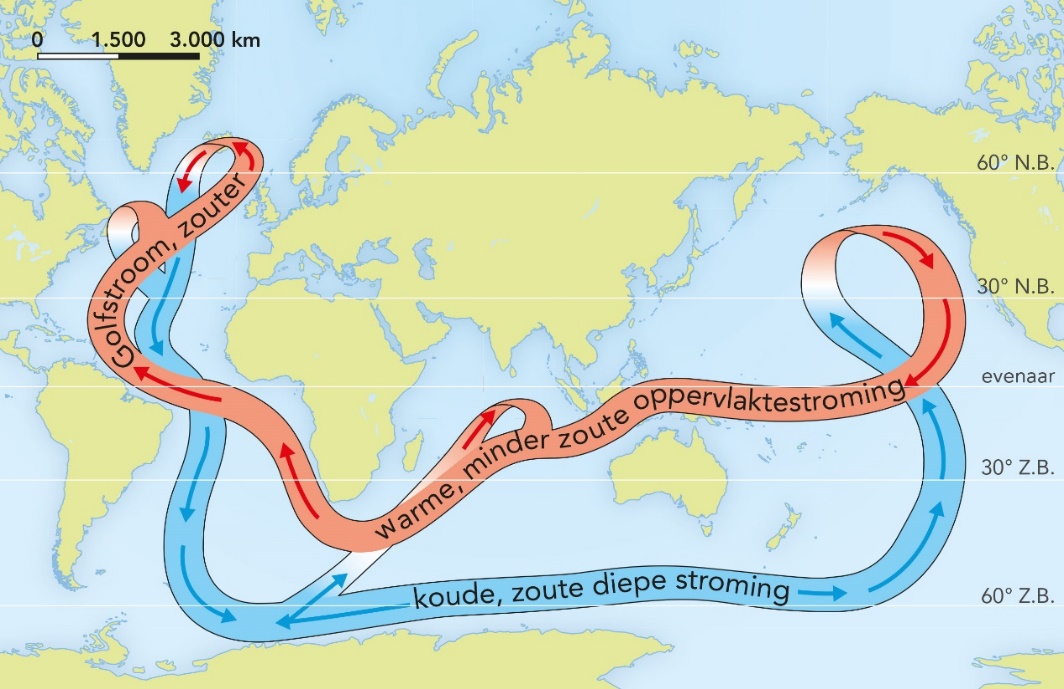 westen naar Golf van Mexico en vervolgens naar West-Europa 	(warme Golfstroom)
[Speaker Notes: Afbeelding: Thermohaline circulatie]
§2.2 Klimaten
Diepwaterpomp
door afzinken koud en zout water wordt warmer zeewater van verre aangezogen tot bij afzinkpunten = diepwaterpomp → hierdoor heeft noordwest Europa bijvoorbeeld relatief mild klimaat
als er niet genoeg koud en zout water afzinkt, komt diepwaterpomp tot stilstand → klimaatverandering
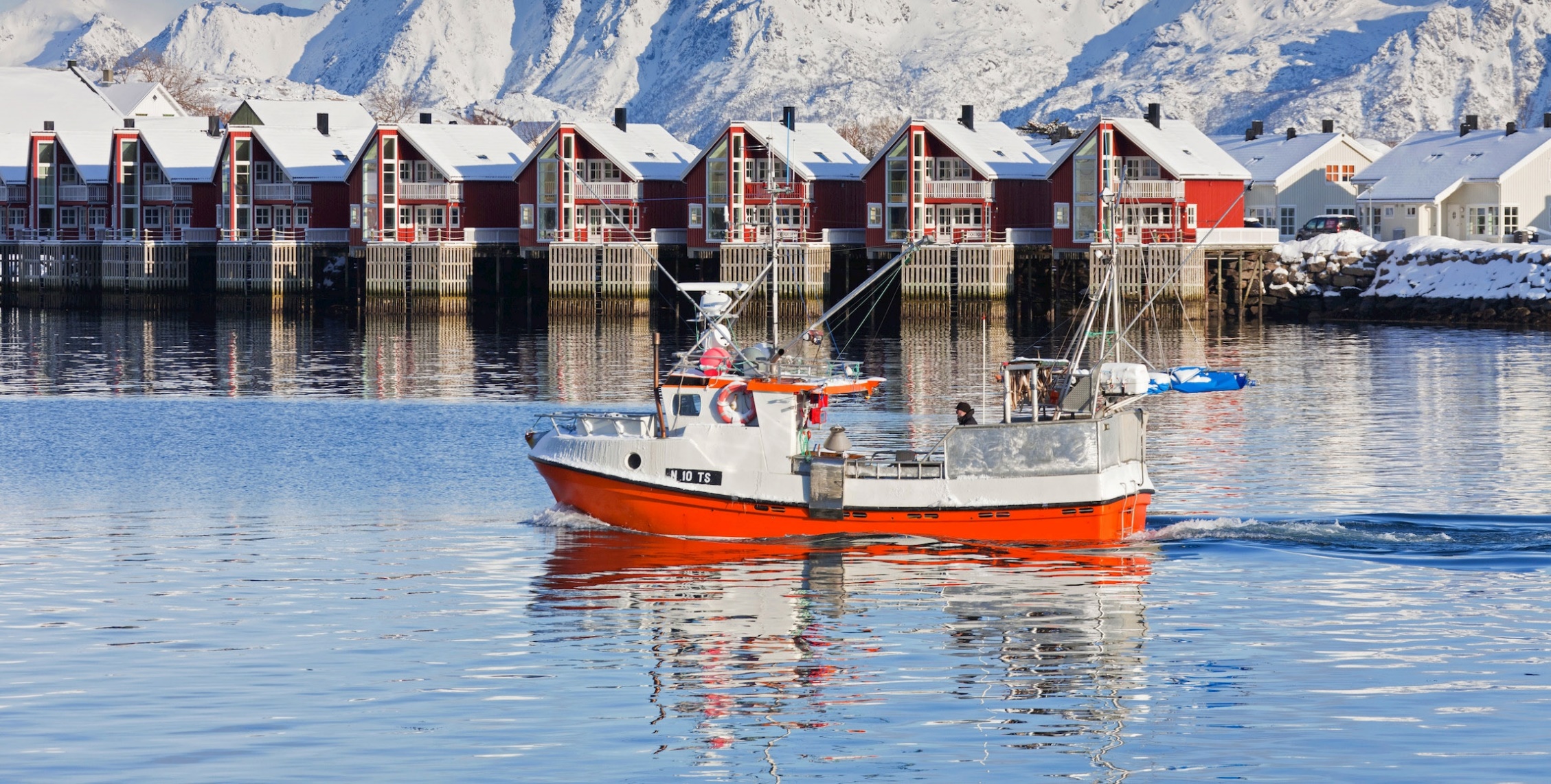 [Speaker Notes: Afbeelding: Deze Noorse haven op de Lofoten bevriest niet in de winter dankzij de Golfstroom]
§2.2 Klimaten
Klimaatfactoren
klimaat = gemiddelde weertoestand op een bepaalde plek op aarde gedurende dertig jaar
Klimaat wordt bepaald door:
stralingsbalans
luchtcirculatie
luchtdrukgebieden
zeestromen
§2.2 Klimaten
Temperatuurfactoren
Verschillende temperatuurfactoren van invloed op klimaat:
invalshoek zonnestralen door breedteligging en scheve stand aardas
hoogteligging → gemiddeld 0,6 ⁰C kouder per 100 m
ligging aan zee of landinwaarts → zee warmt minder snel op en koelt minder snel af dan land = effect op temperatuur bij aanlandige wind
koude of warme zeestromen bij aanlandige wind
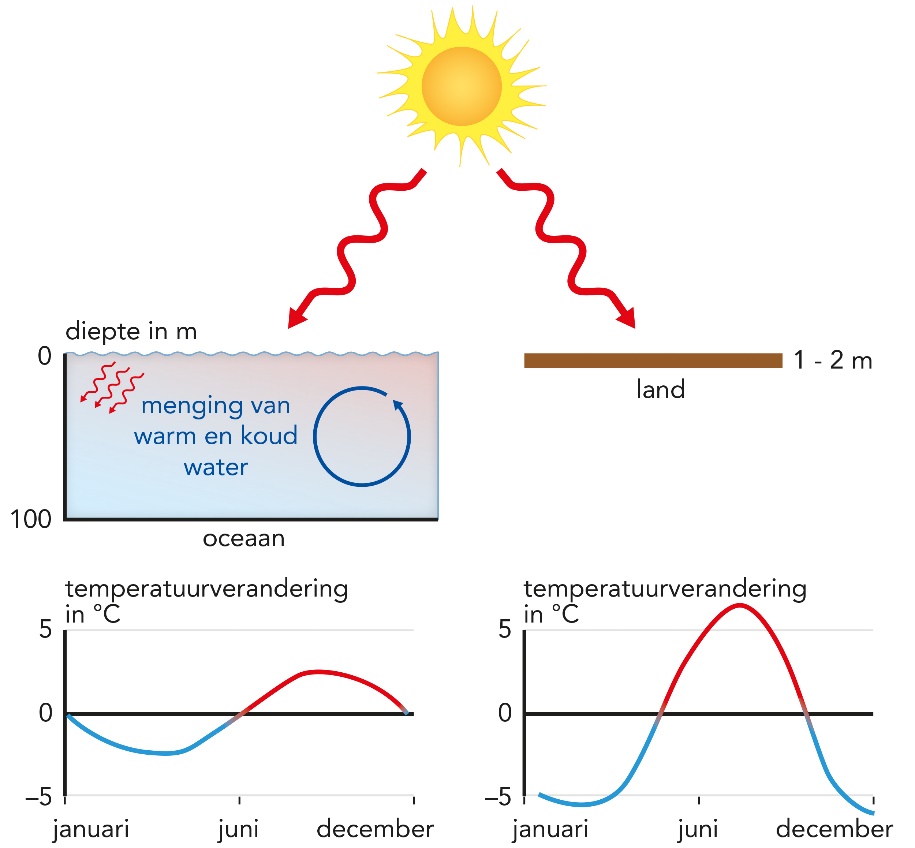 [Speaker Notes: Afbeelding: Temperatuurverandering gedurende het jaar boven zee en land op gematigde breedte]
§2.2 Klimaten
Neerslag 
Verschillende neerslagfactoren van invloed op klimaat:
luchtdrukgebieden, bijvoorbeeld: lage luchtdruk kan in tropen leiden tot stijgingsregens, aanlandige wind tussen hoge en lage luchtdruk kan leiden tot neerslag
ligging aan zee of landinwaarts → door vochtige zeewind meer kans op neerslag in kustgebieden
ligging van gebergten → aan loefzijde stuwingsneerslag, aan de lijzijde en regenschaduw van een berg: droogte.
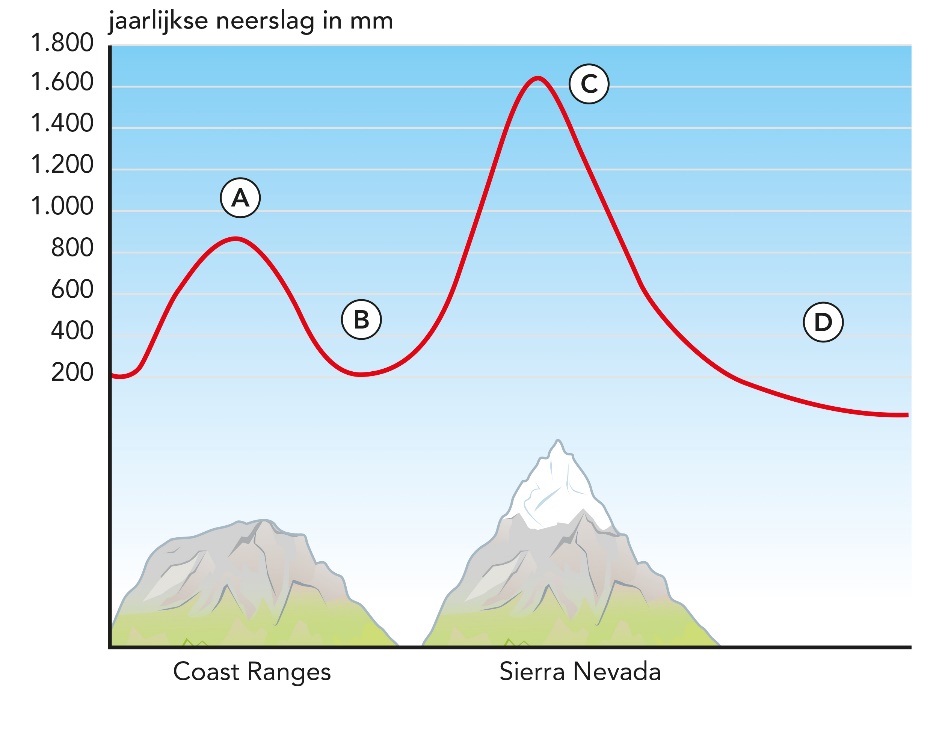 [Speaker Notes: Afbeelding: Stuwingsregens bij de Coast Ranges en de Sierra Nevada in California, V.S.]
§2.2 Klimaten
Elk klimaat zijn eigen plek
Klimaatsysteem van Köppen is indeling in klimaatgebieden op basis van temperatuur en neerslag.
bij A-, C-, D- en E-klimaat onderscheid gebaseerd op temperatuur
bij B-klimaat onderscheid gebaseerd op hoeveelheid neerslag
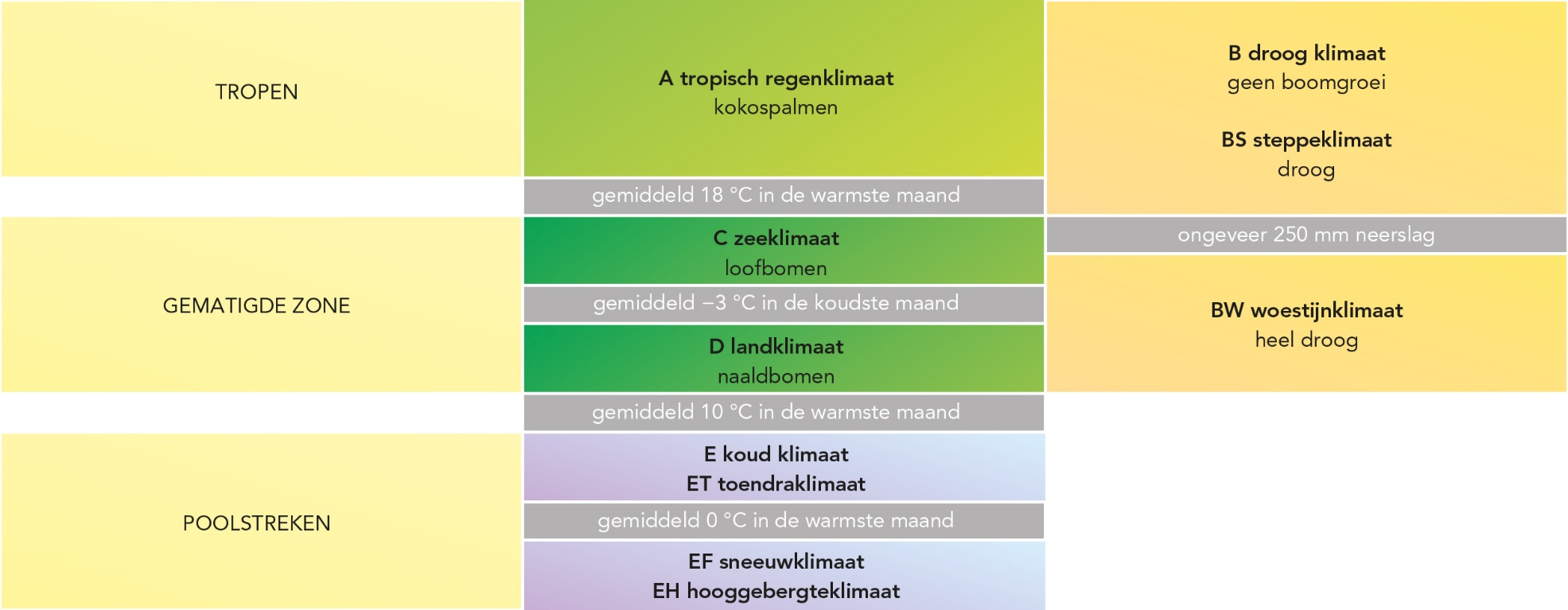 [Speaker Notes: Afbeelding: Klimaataanduidingen volgens Köppen]